编译原理词法分析报告
陆逸凡
2019141090163
1.编程语言及开发环境
编程语言：C语言
开发环境：
硬件：处理器AMD Ryzen 7 5800H with Radeon Graphics            3.20 GHz
软件：Windows11 家庭版
IDE: Microsoft Visual Studio 2019
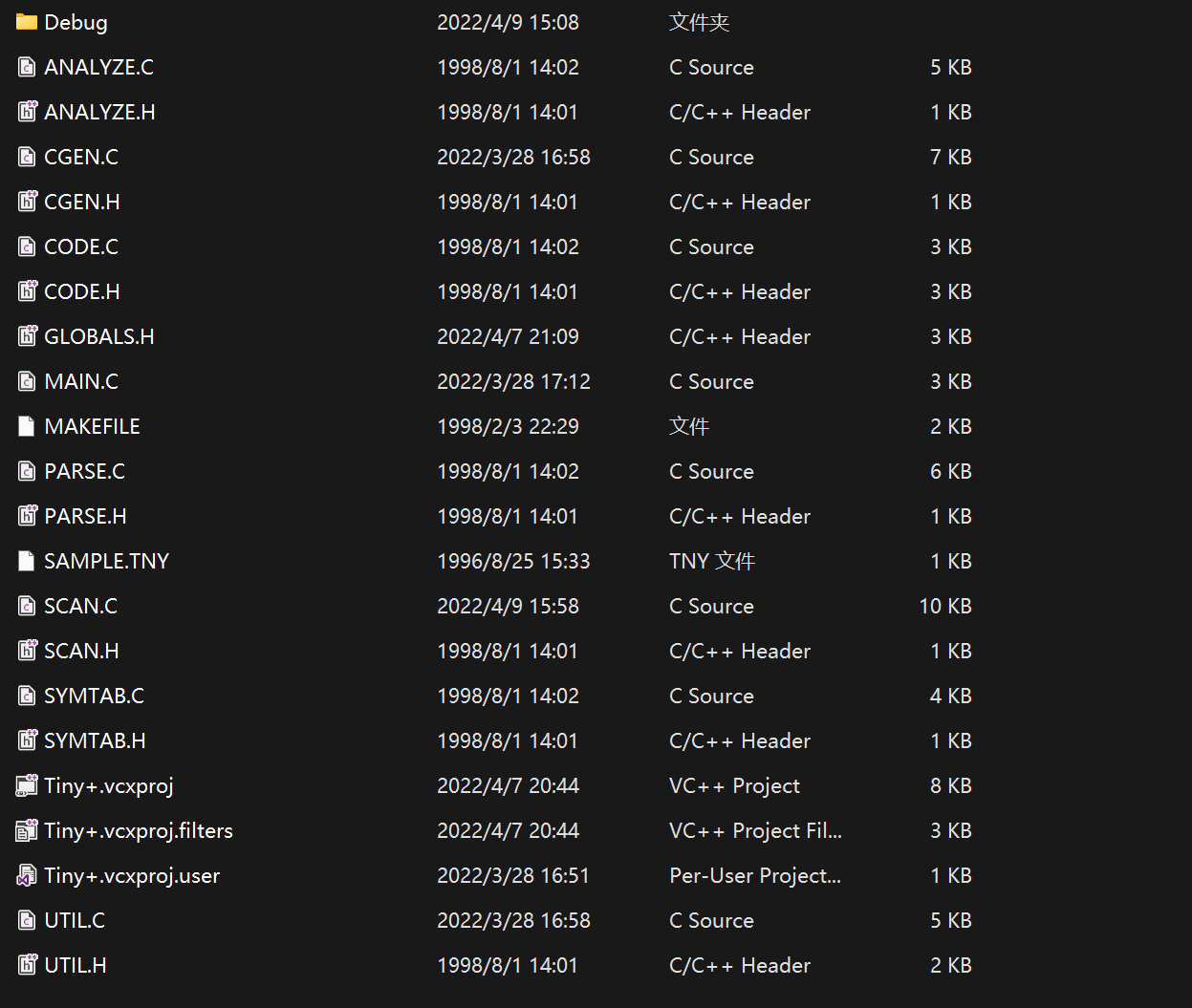 2. 工作内容
2.1 Tiny词法分析器的原本功能
分析：源程序中，使用SCAN.C中的getToken()函数实现词法分析功能。具体利用双层嵌套的case语句实现。
画出修改前的DFA如右图：
可以看到原词法分析器只对整数
进行了简单的判定。
其注释是采用“{”与“}”来进行
标识。
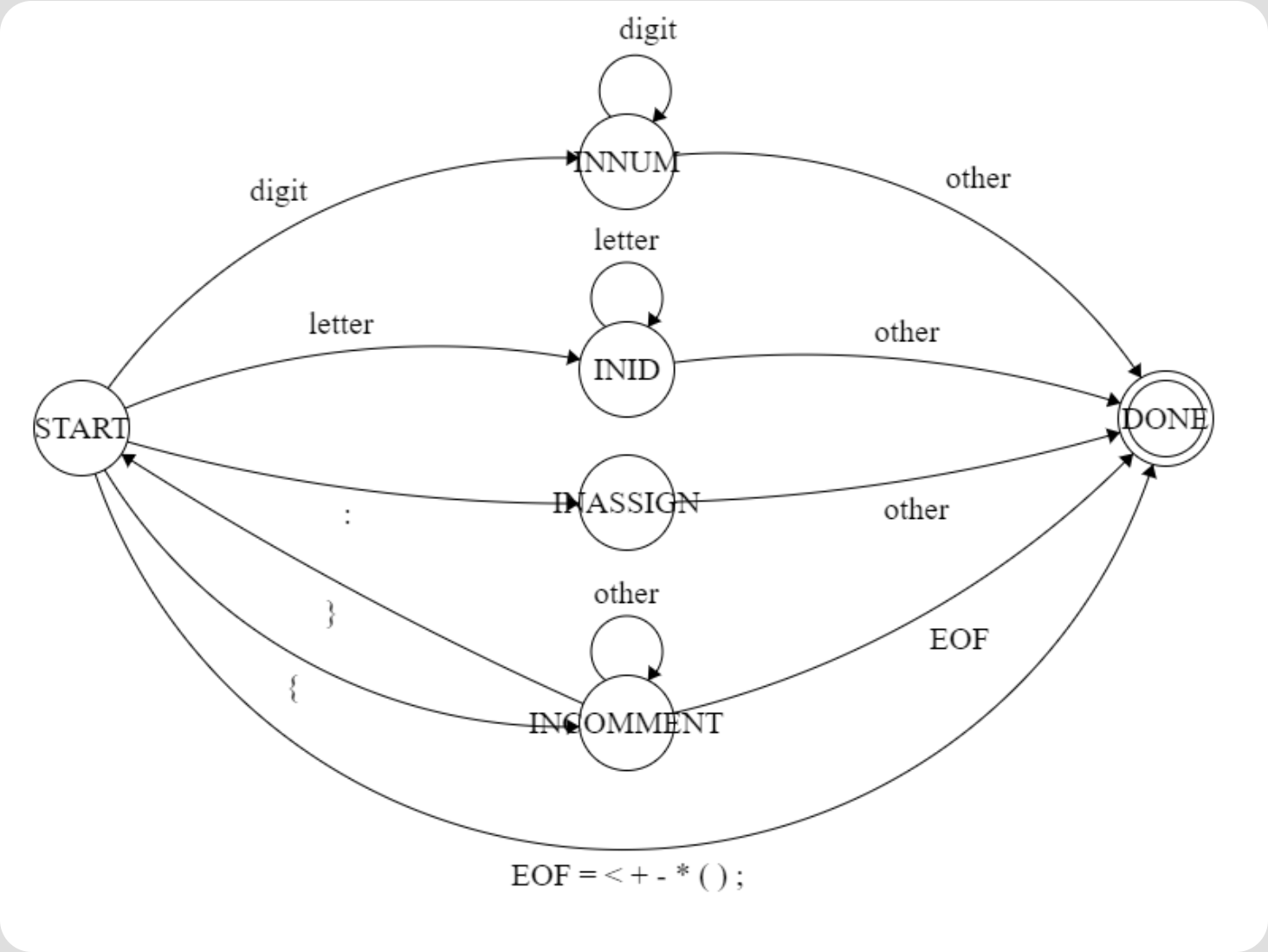 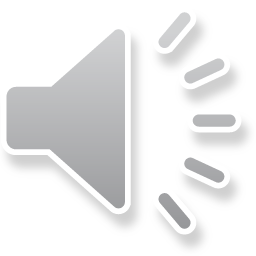 DFA在线制作网址：Finite State Machine Designer - by Evan Wallace (madebyevan.com)
2. 工作内容
2.1 Tiny词法分析器的原本功能
原词法分析器一共有6种状态：
START,
INASSIGN, 
INCOMMENT,
INNUM,
INID,
DONE
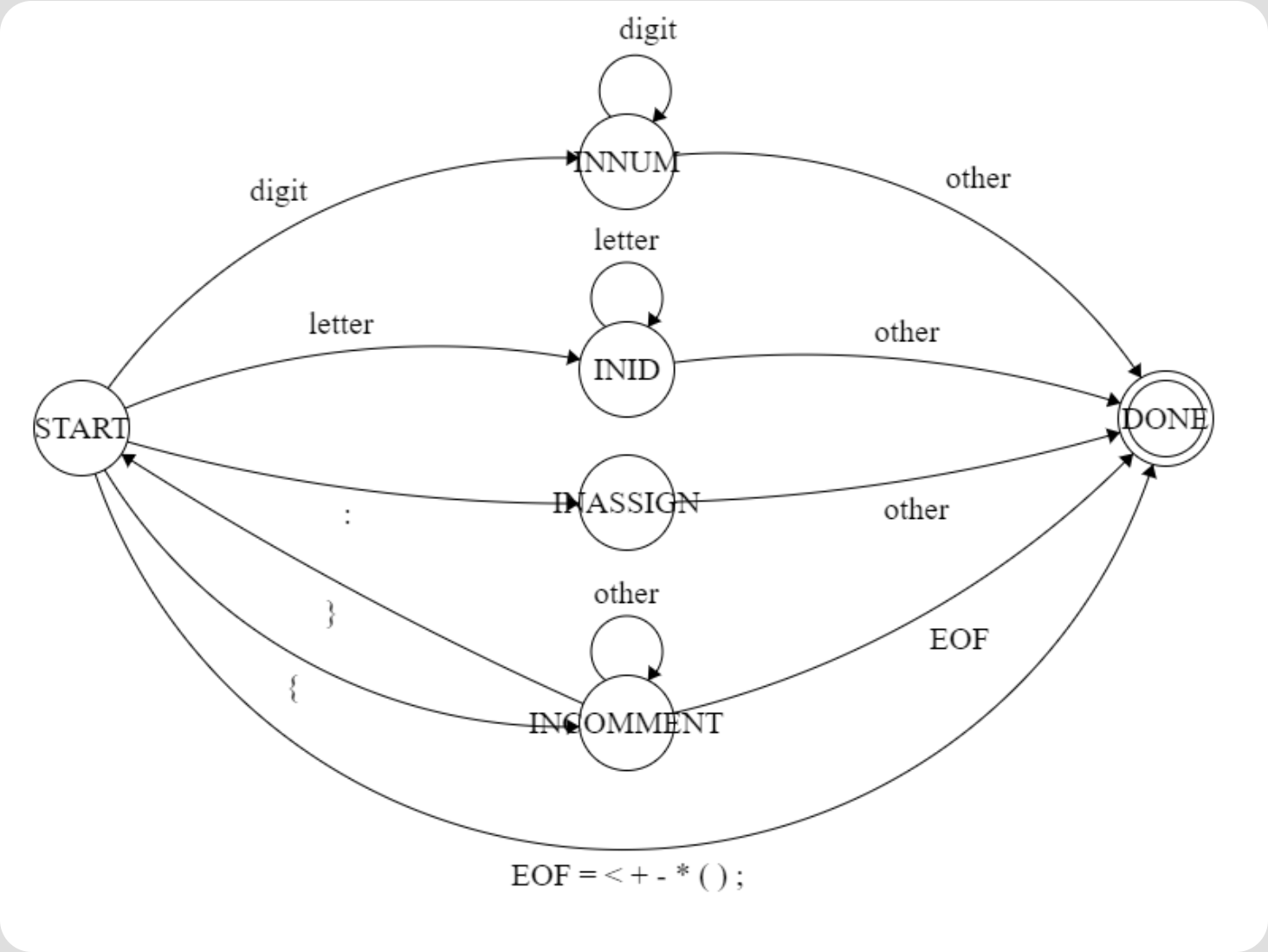 DFA在线制作网址：Finite State Machine Designer - by Evan Wallace (madebyevan.com)
2. 工作内容
2.2 Tiny词法分析器的新增功能
（一）浮点数&科学计数法的识别
分析：浮点数科学计数法的结构形式的例子为：3.5e+2，5E-1
需要在原基于整数的分析器上增加关于小数点“.”、字符“e”“E”以及加减号“+”“-”的识别。
需要注意的点是：e/E之前的数可以为小数，而之后的数含义为10的次方，因此为整数。
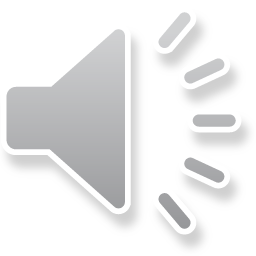 2. 工作内容
2.2 Tiny词法分析器的新增功能
（一）浮点数&科学计数法的识别
画出DFA图：
增加了8个状态。
最后一个状态为原本的DONE状态
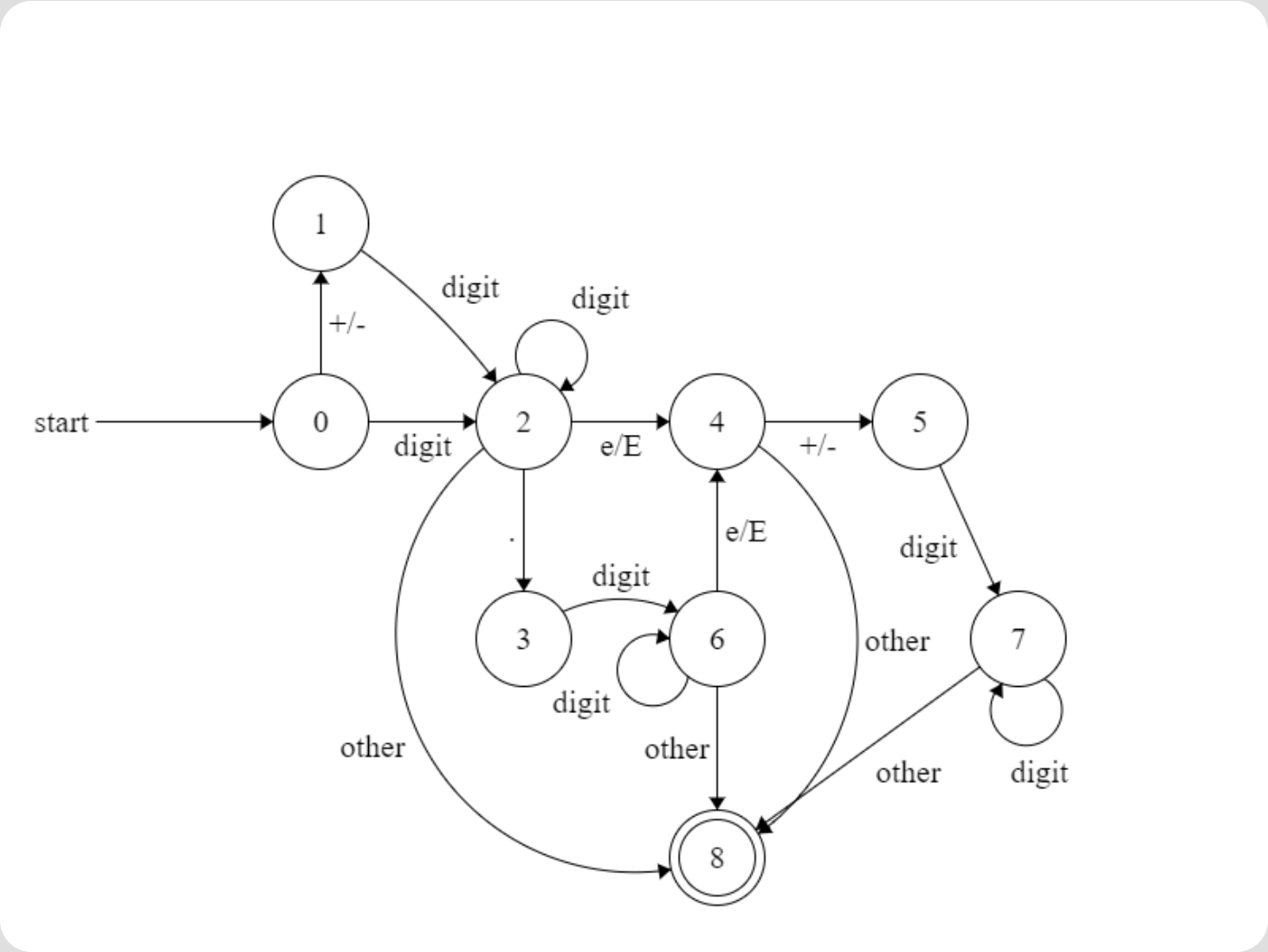 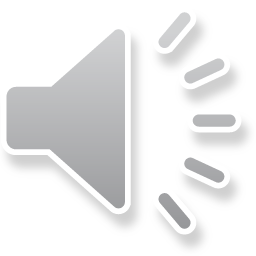 DFA在线制作网址：Finite State Machine Designer - by Evan Wallace (madebyevan.com)
2. 工作内容
2.2 Tiny词法分析器的新增功能
（二）多行注释/* */的识别
画出DFA图：
增加了4个状态。


与此同时，将原本“{}”风格
注释保留。
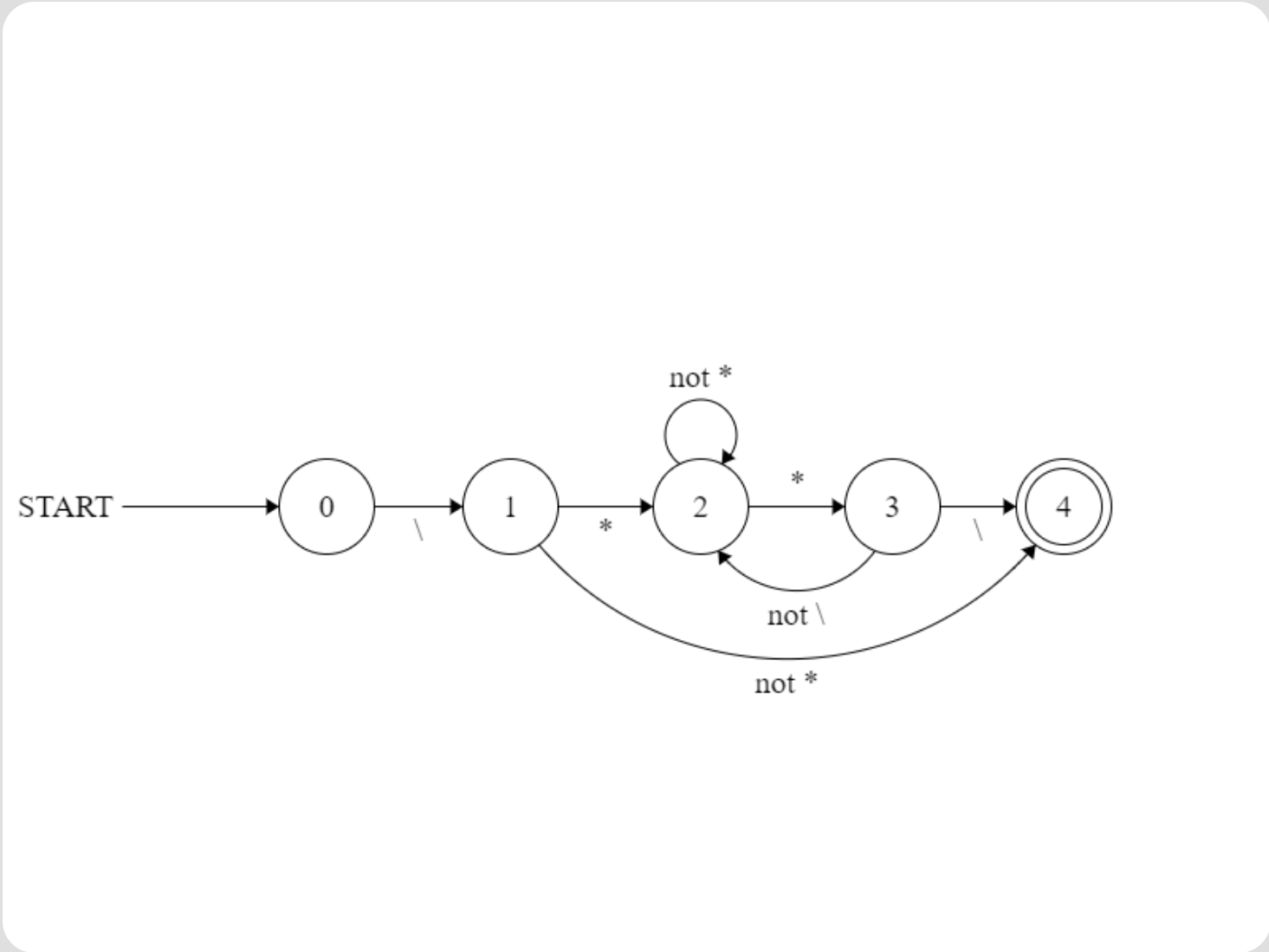 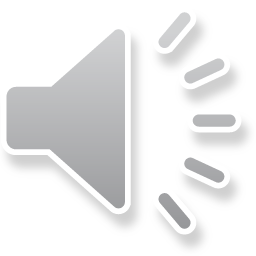 2. 工作内容
2.2 Tiny词法分析器的新增功能
（三）出错处理
针对科学计数法中e/E后不能有小数点进行处理。检测到小数点则进行报错。

针对变量名的出错，增加了以数字开头的变量名的识别报错。
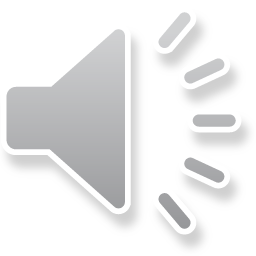 3.实现方式
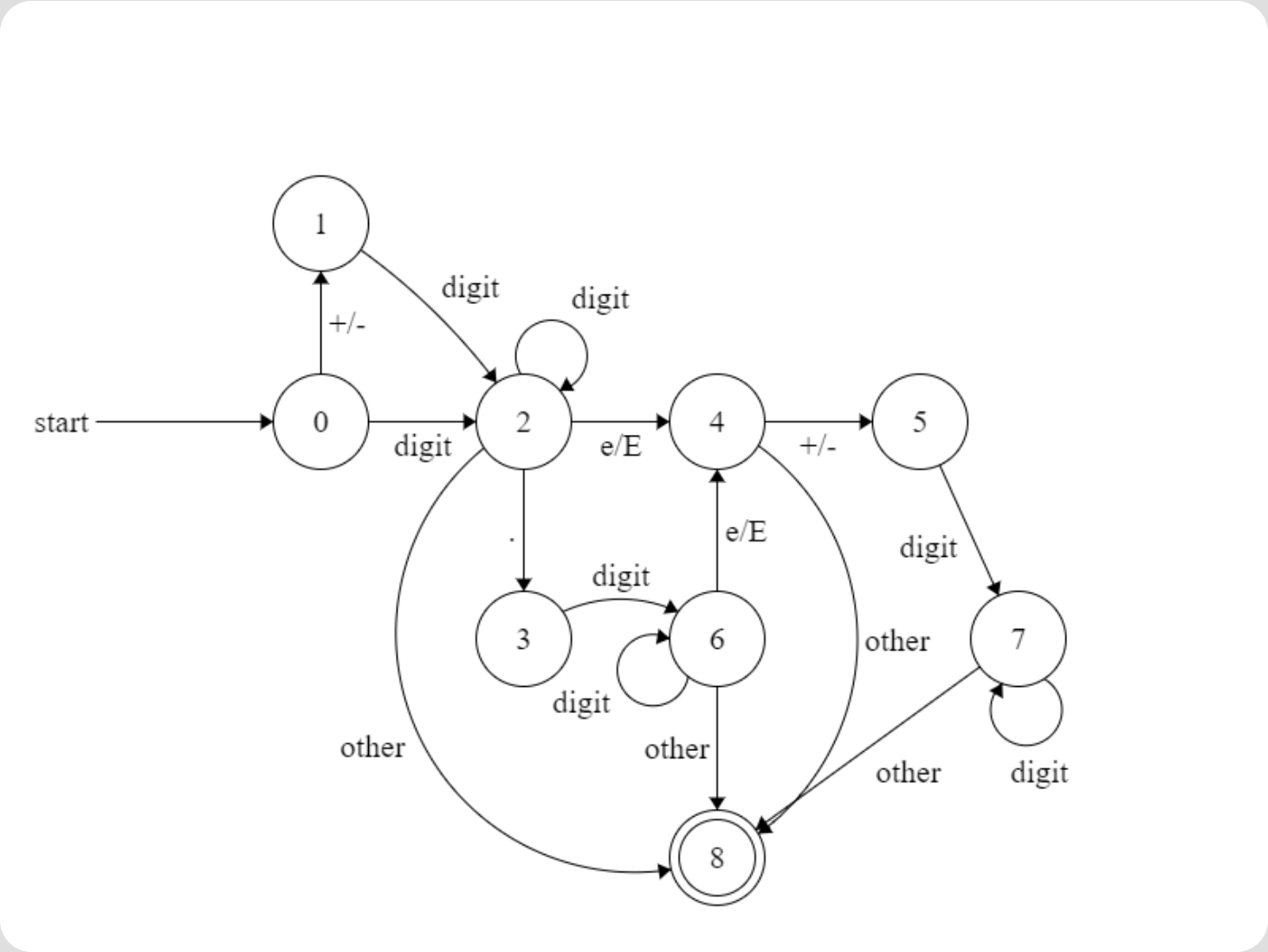 主要采用的实现方式：双层嵌套的case语句
（一）科学计数法的实现
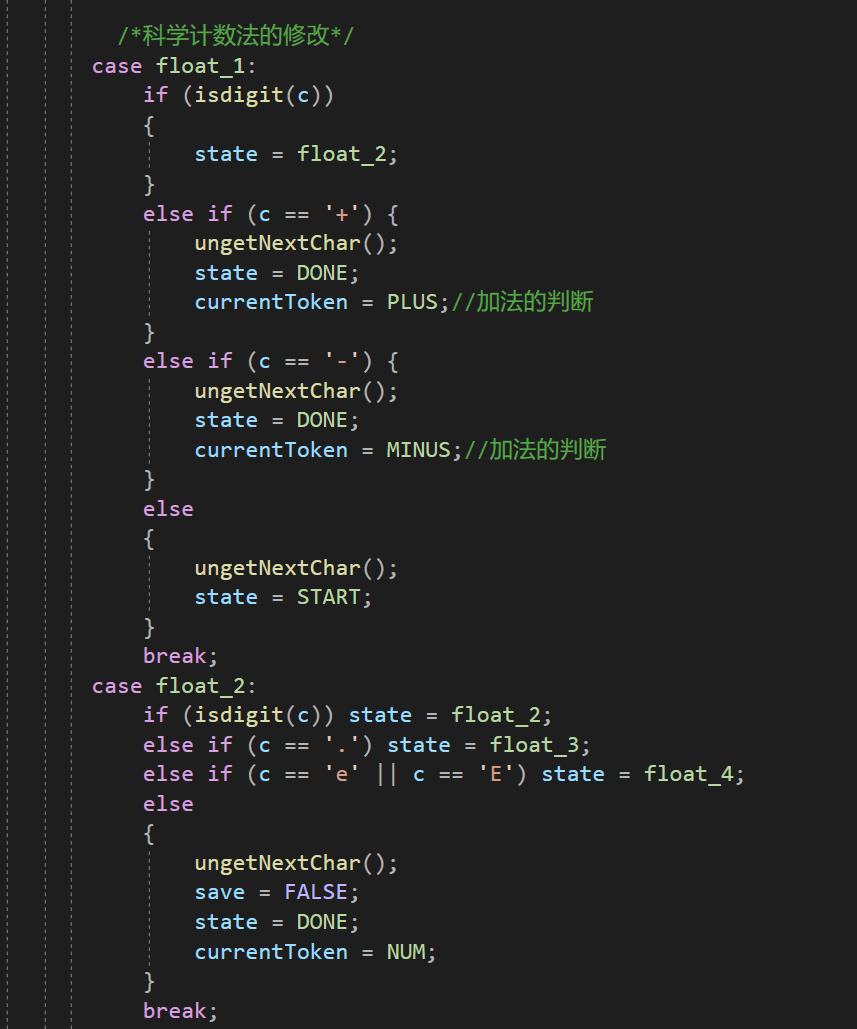 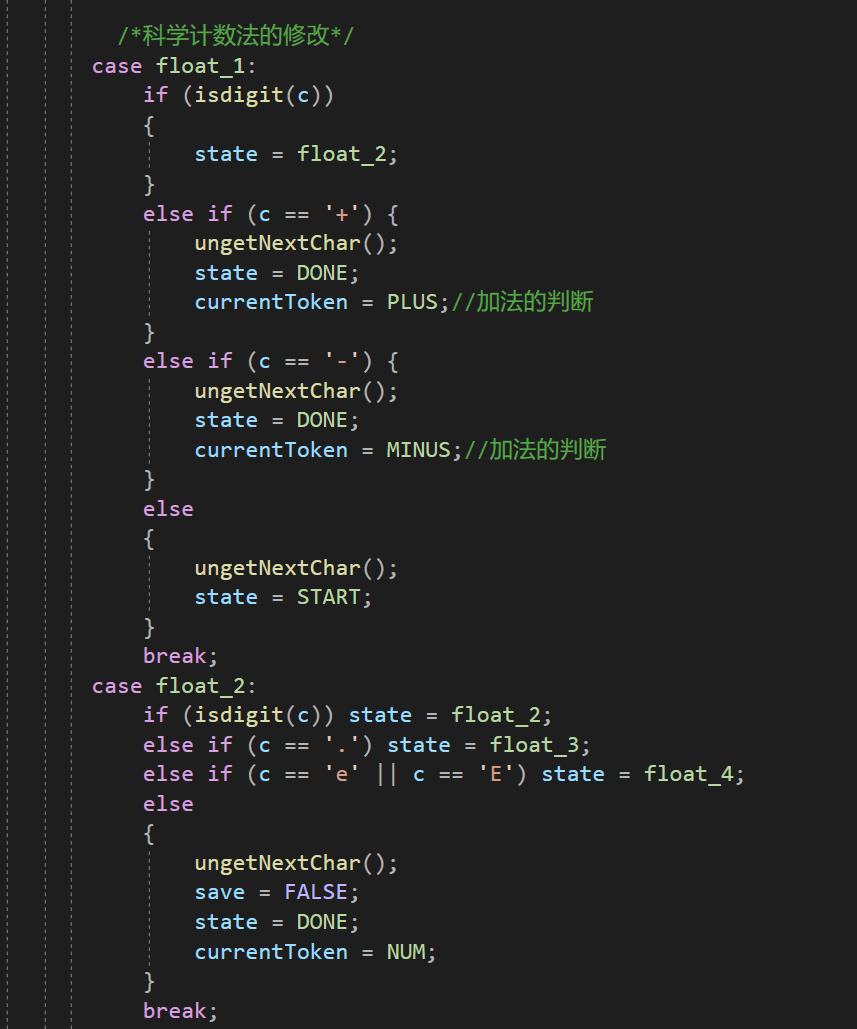 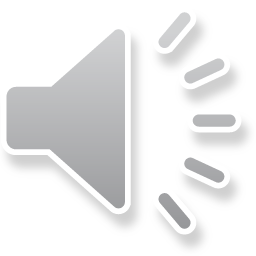 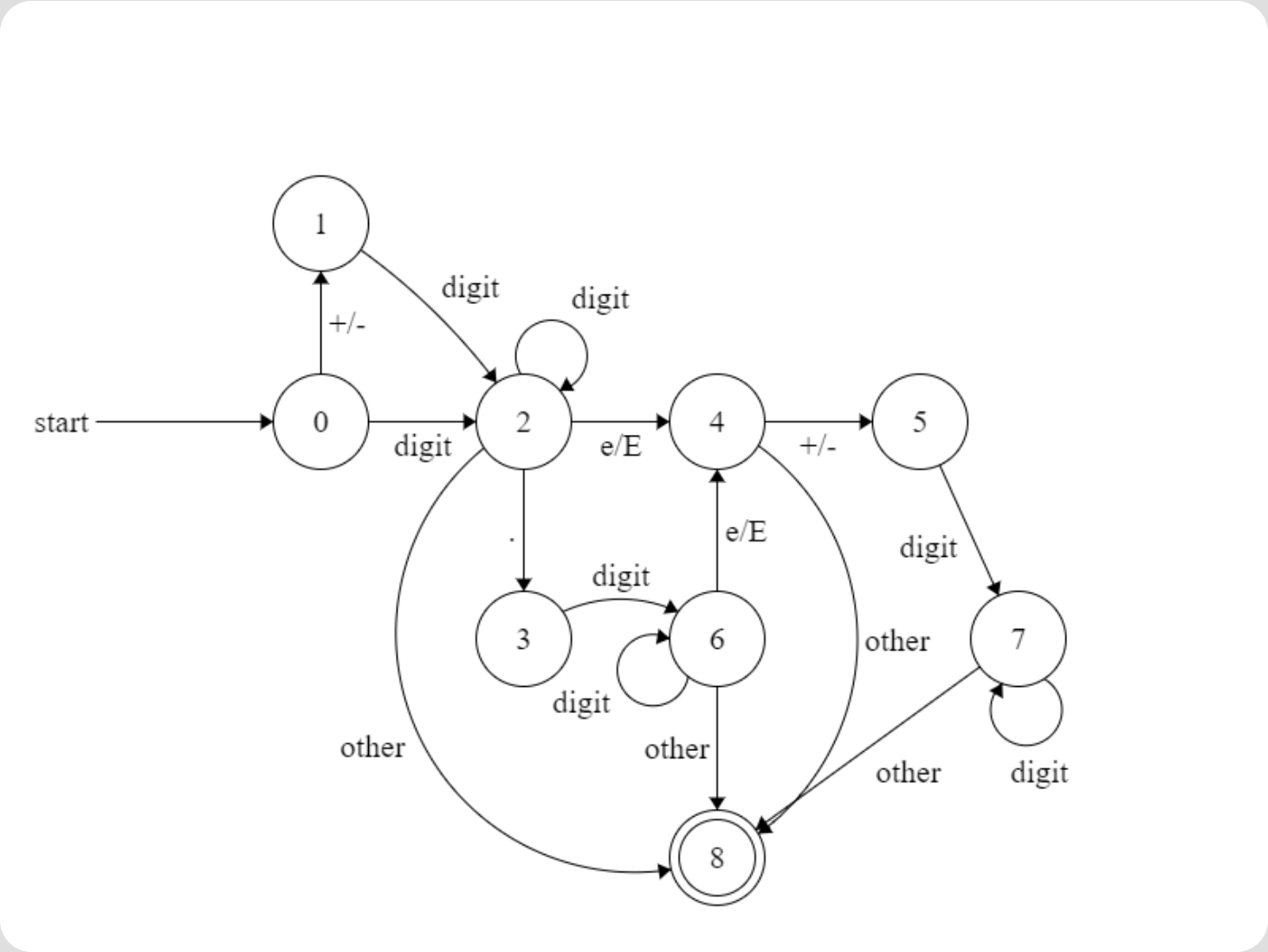 3.实现方式
主要采用的实现方式：双层嵌套的case语句
（一）科学计数法的实现
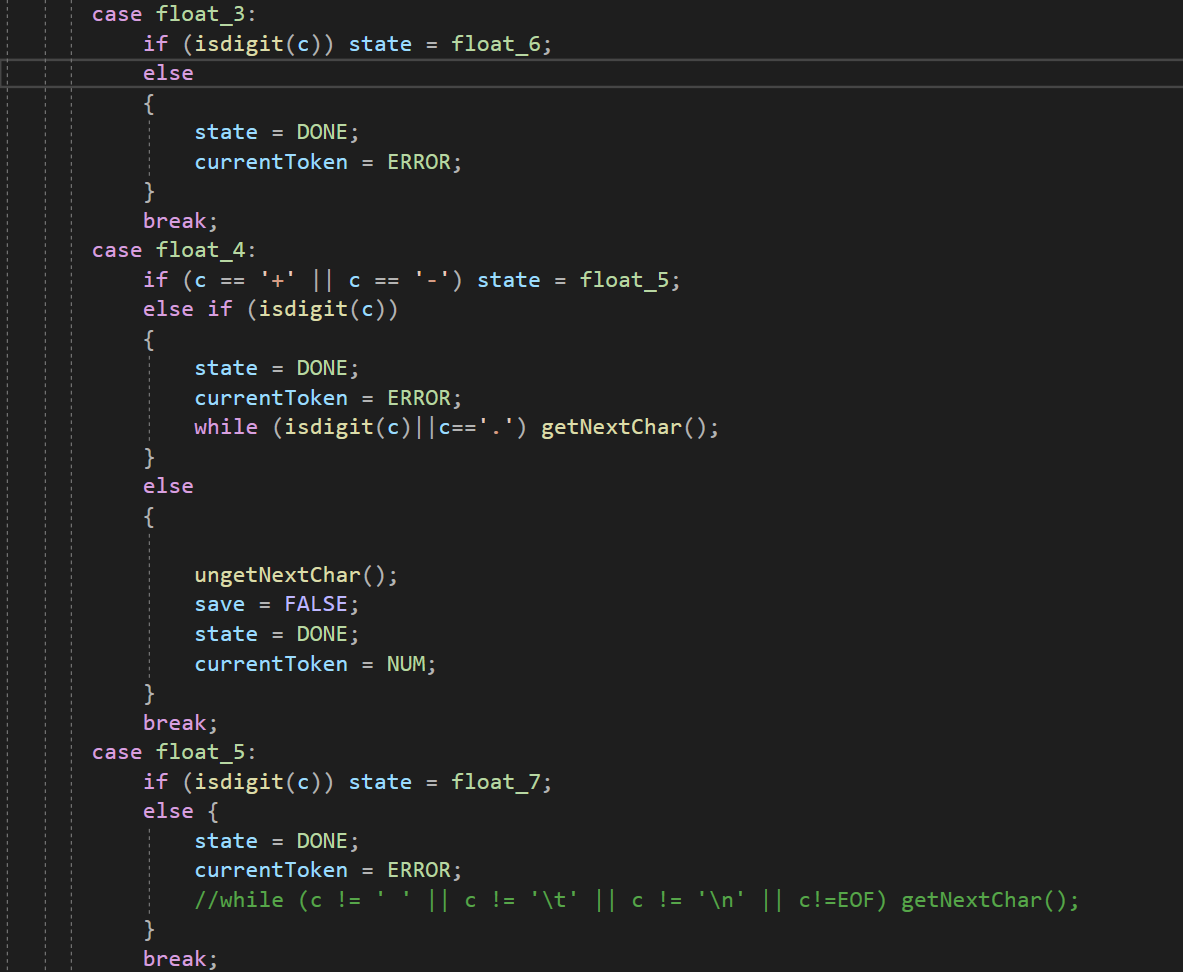 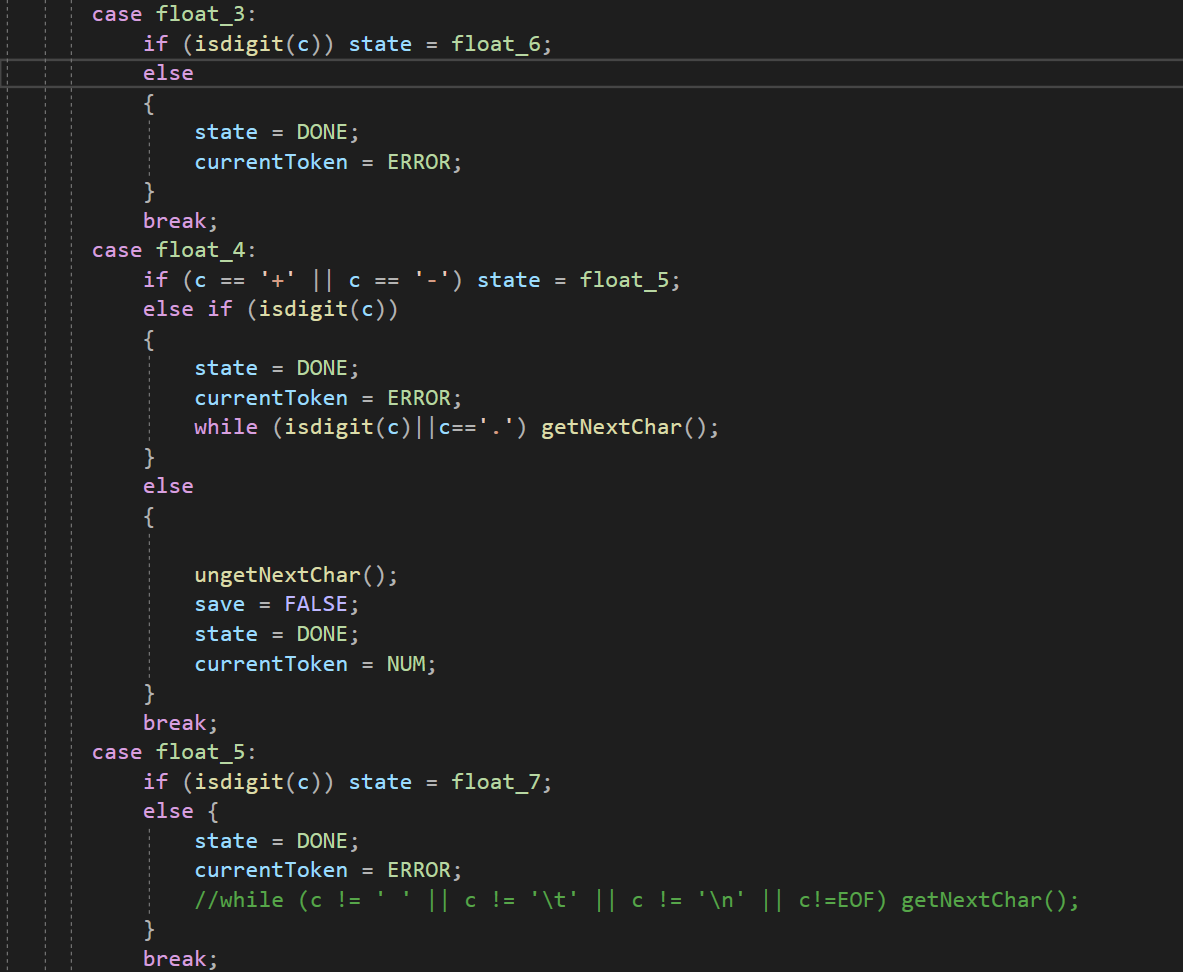 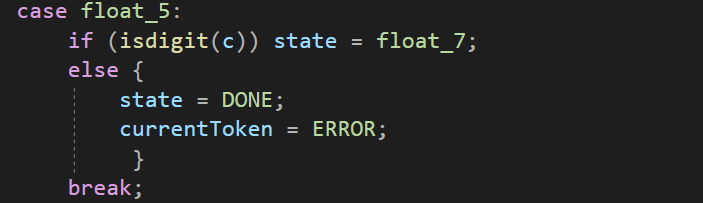 3.实现方式
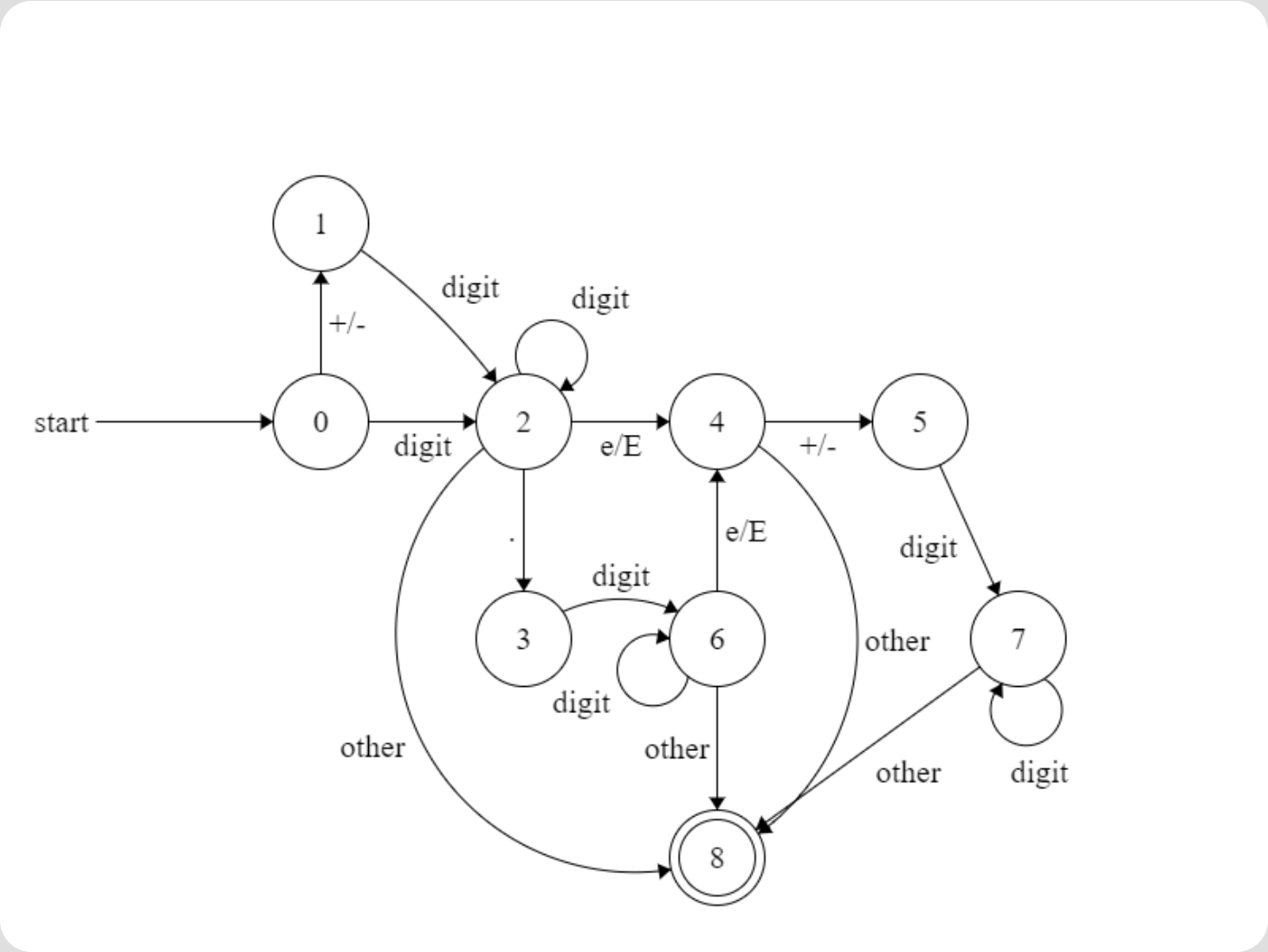 主要采用的实现方式：双层嵌套的case语句
（一）科学计数法的实现
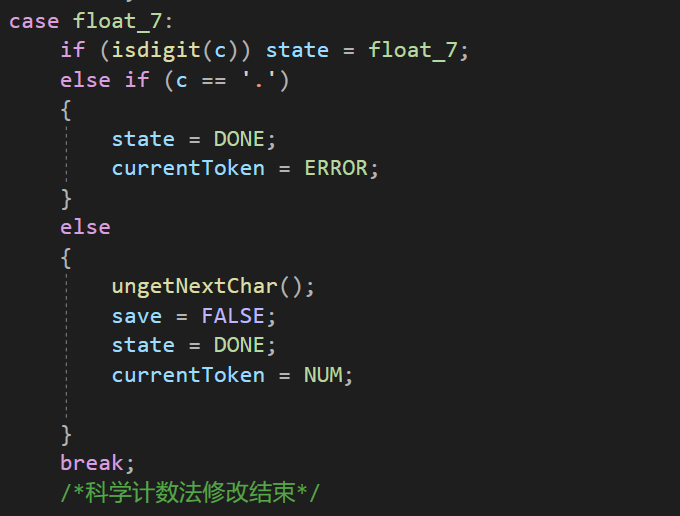 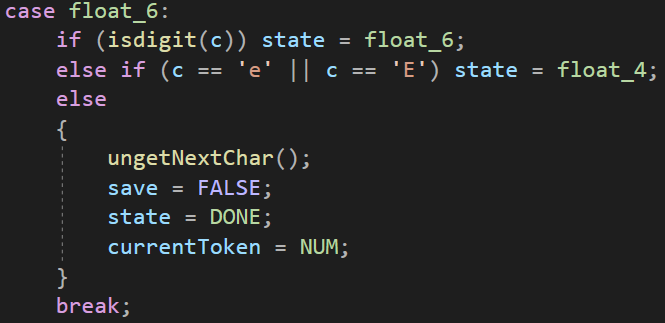 3.实现方式
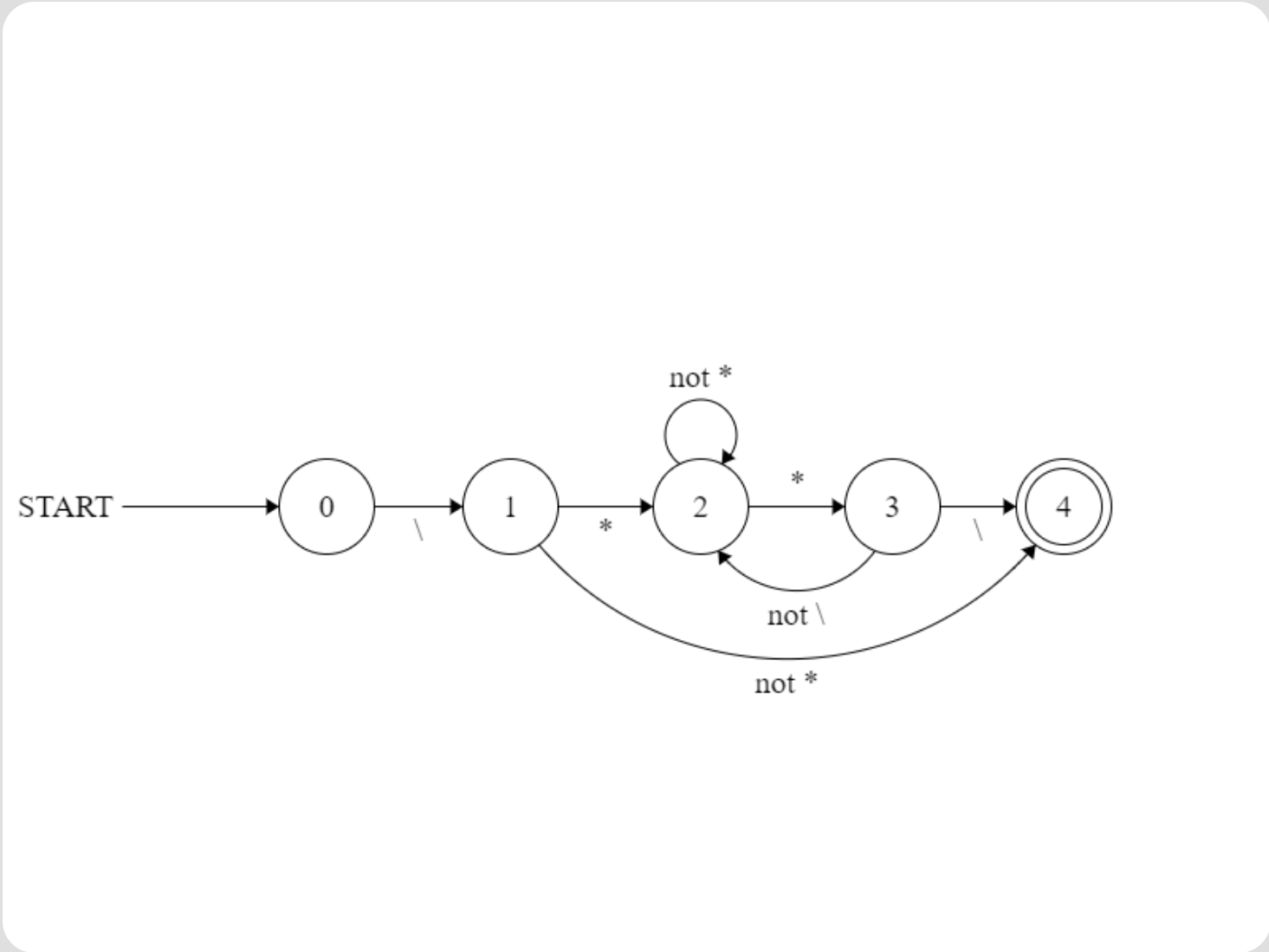 主要采用的实现方式：双层嵌套的case语句
（二）多行注释识别的实现
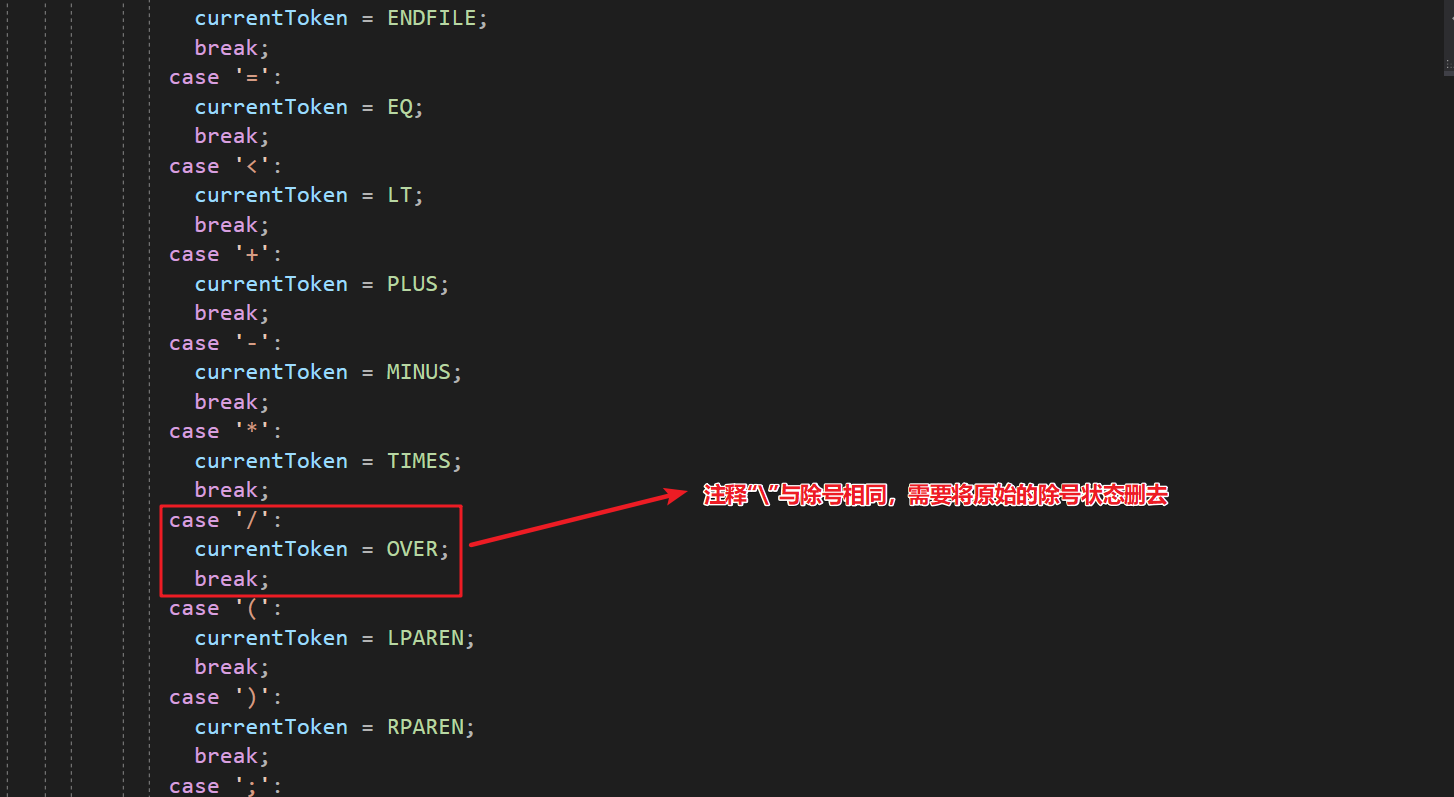 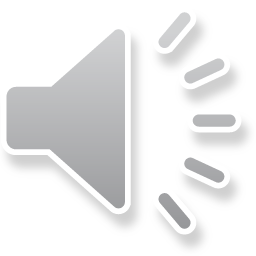 3.实现方式
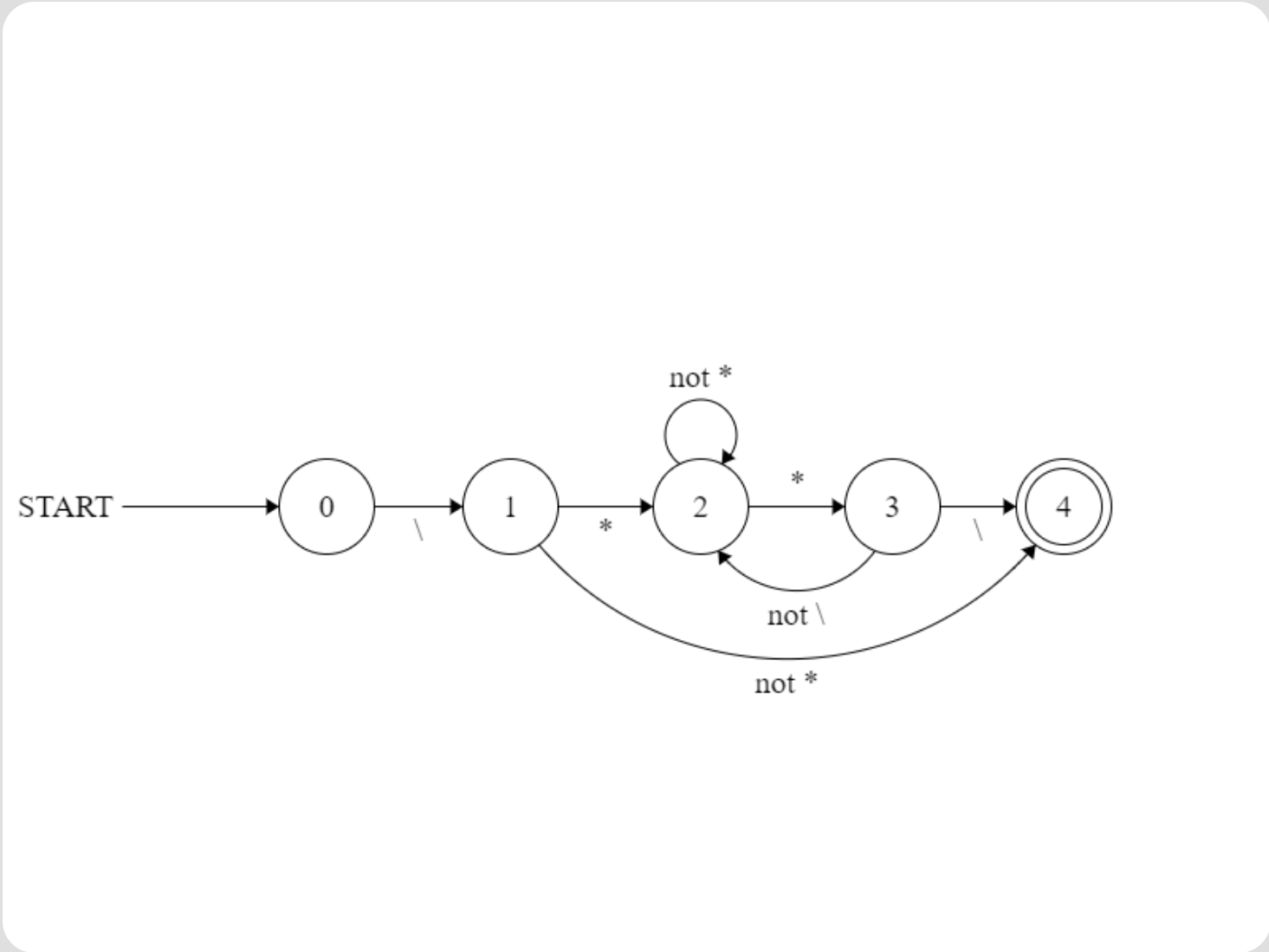 主要采用的实现方式：双层嵌套的case语句
（二）多行注释识别的实现
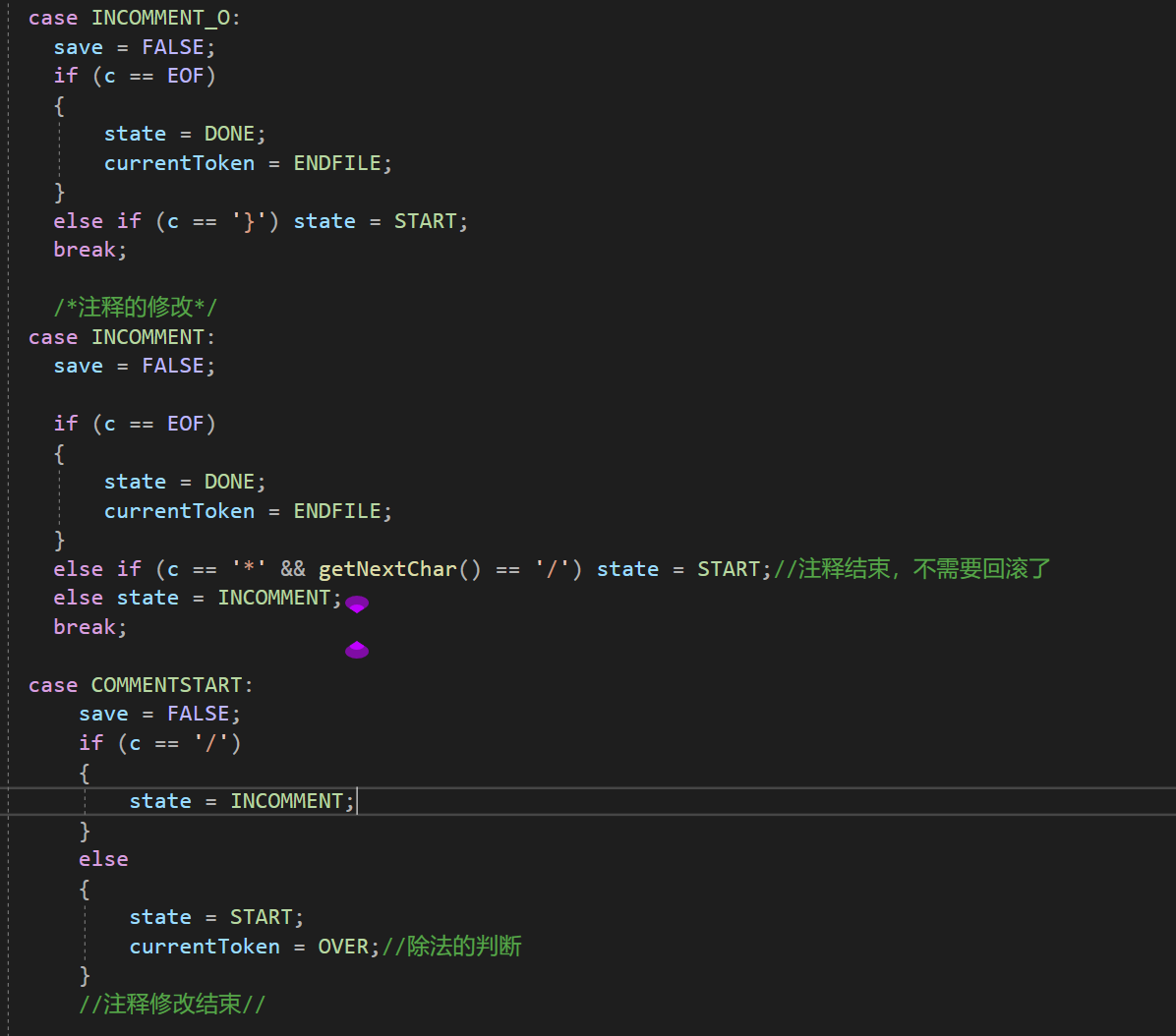 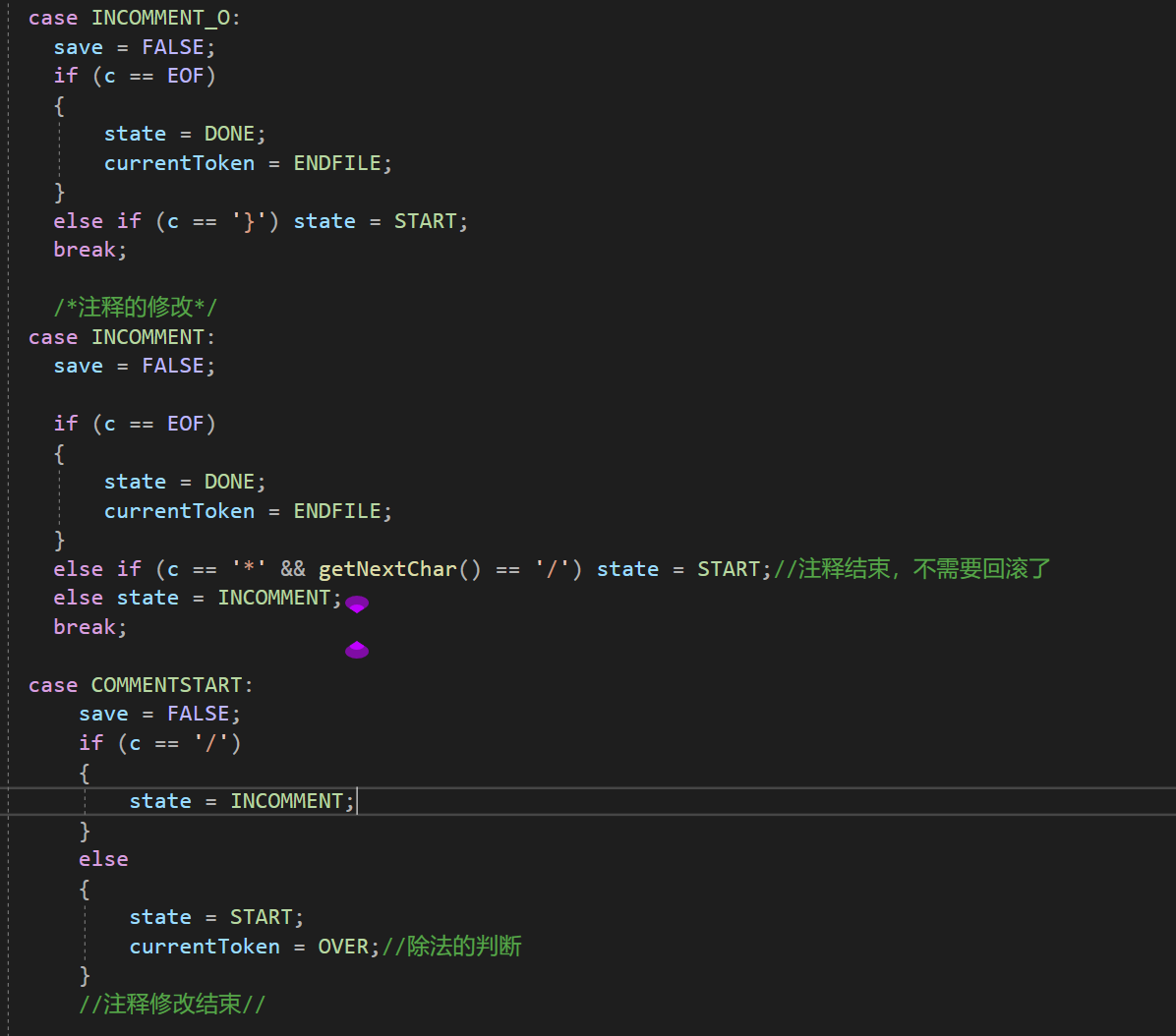 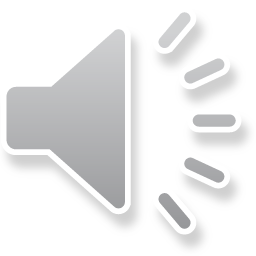 3.实现方式
主要采用的实现方式：双层嵌套的case语句
（三）出错处理的实现
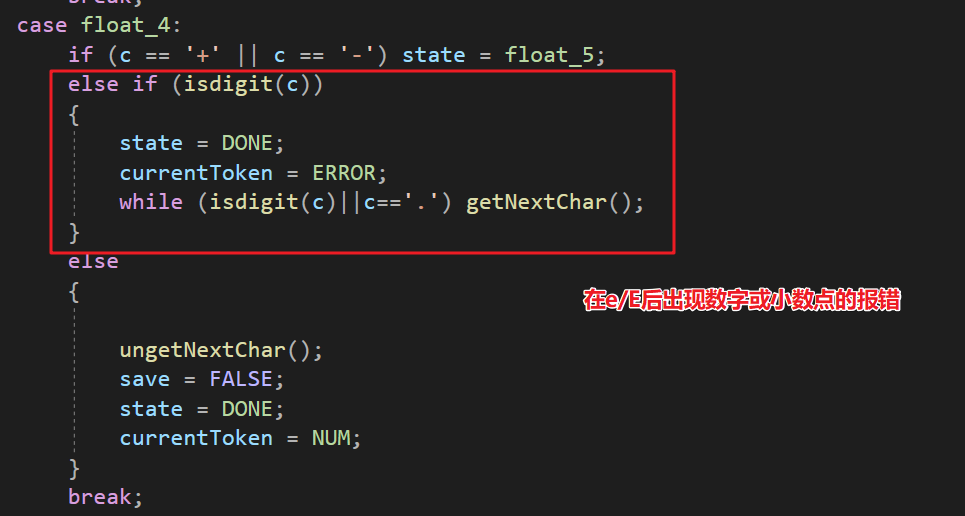 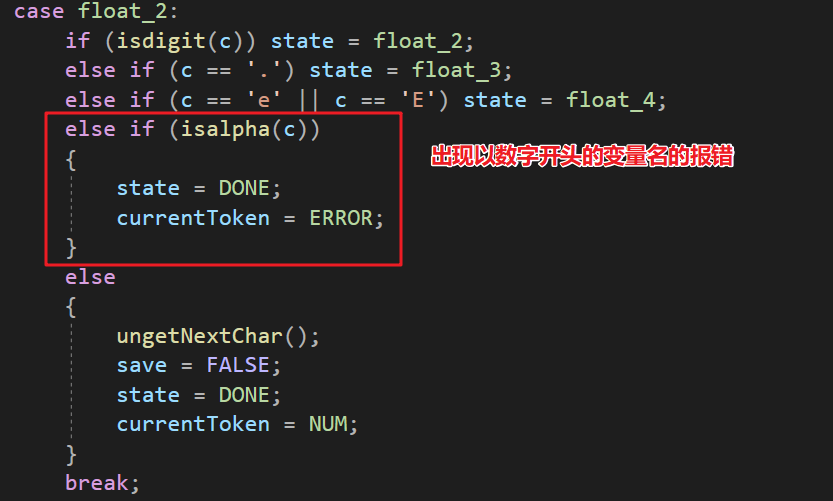 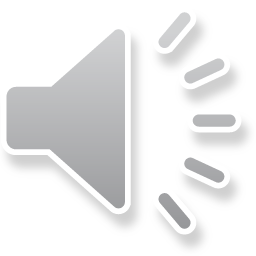 4. 核心函数的复杂度分析
首先画出核心函数的DFA图如下：
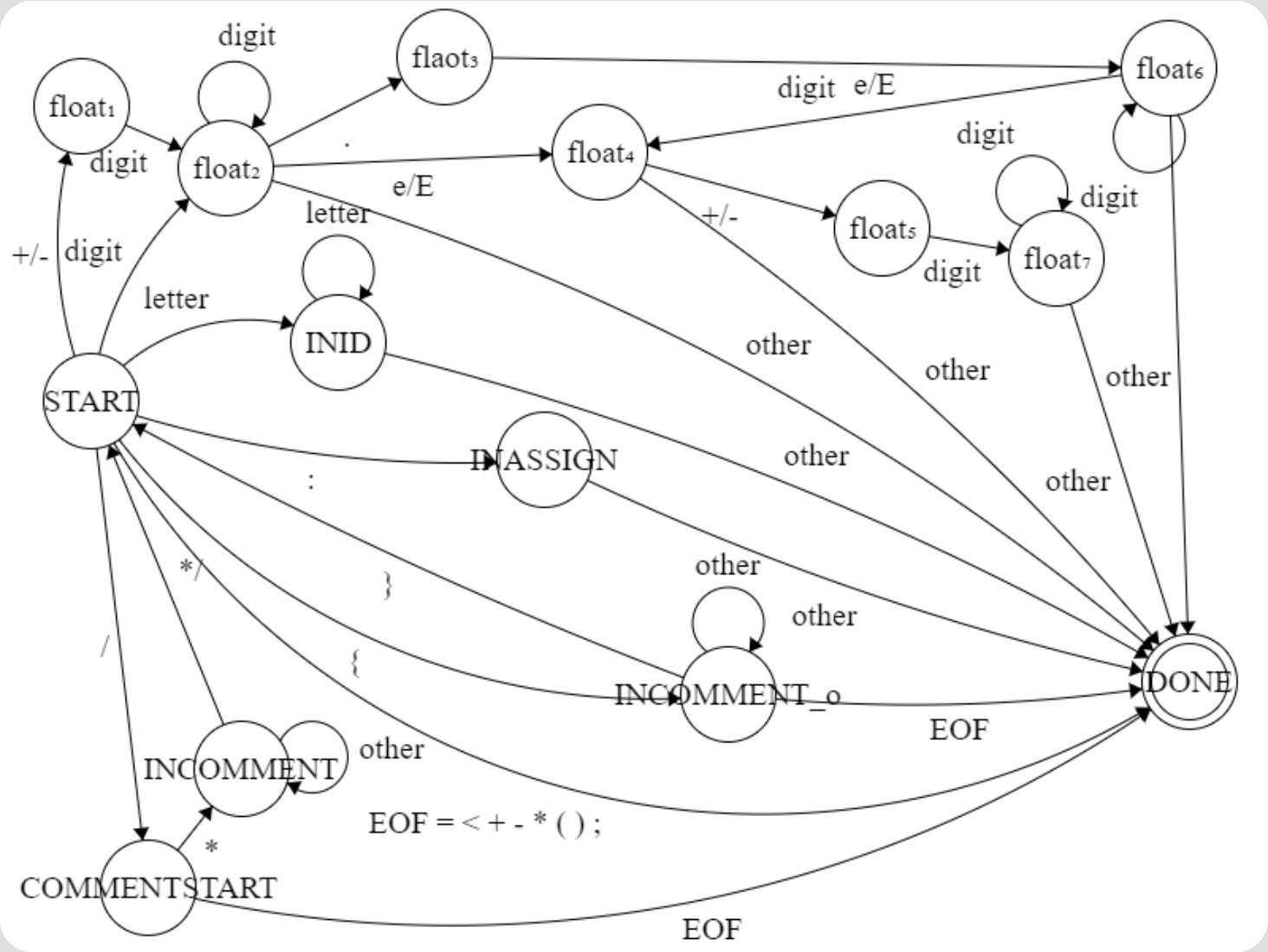 根据公式环复杂度=E-N+2
分析计算可得环复杂度为
31-14+2=19
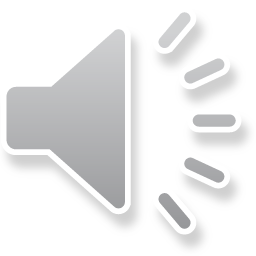 4. 核心函数的复杂度分析
采用基本路径测试法，实现全覆盖，应该设计19个测试用例
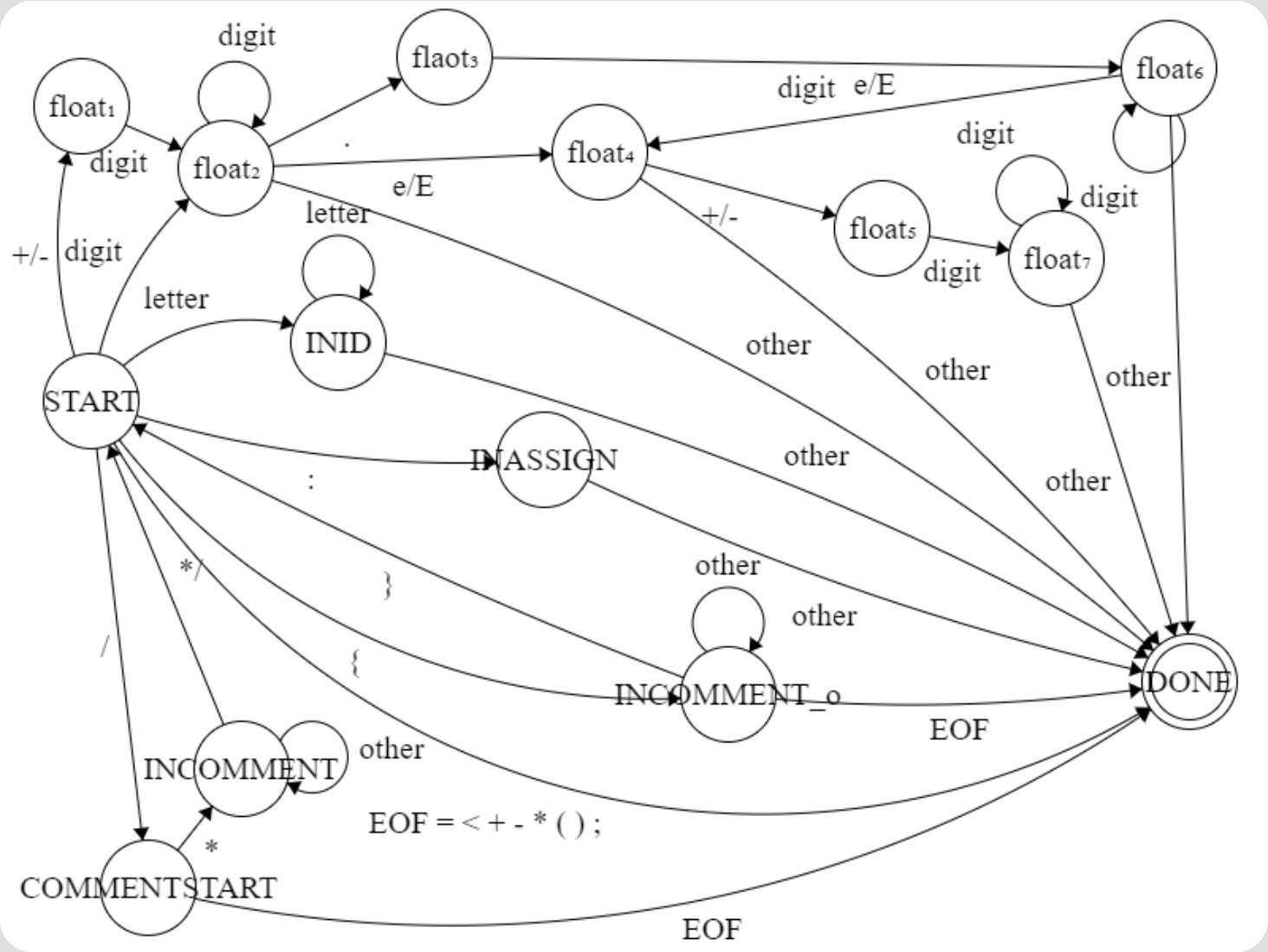 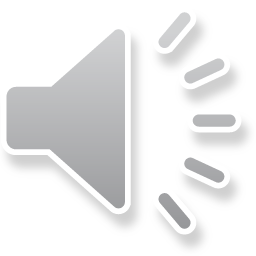 5. 实际测试
针对2种实现的功能，分别编写测试文件进行测试。
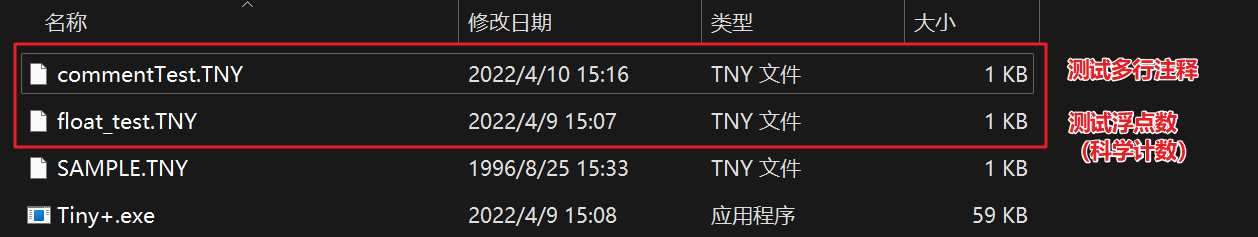 5. 实际测试
在对注释的测试文件commentTest.TNY中，根据各种情况设计了4种测试用例，包含了多行注释DFA的所有路径。
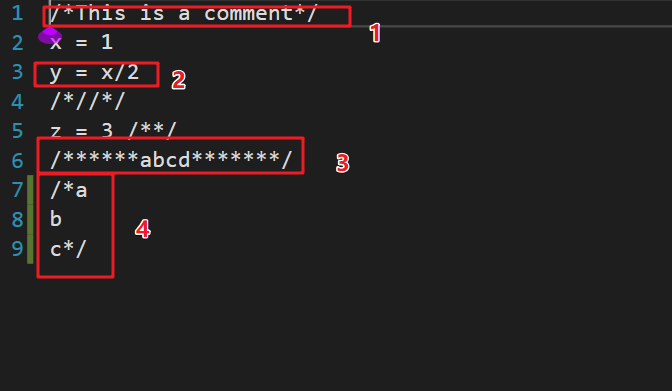 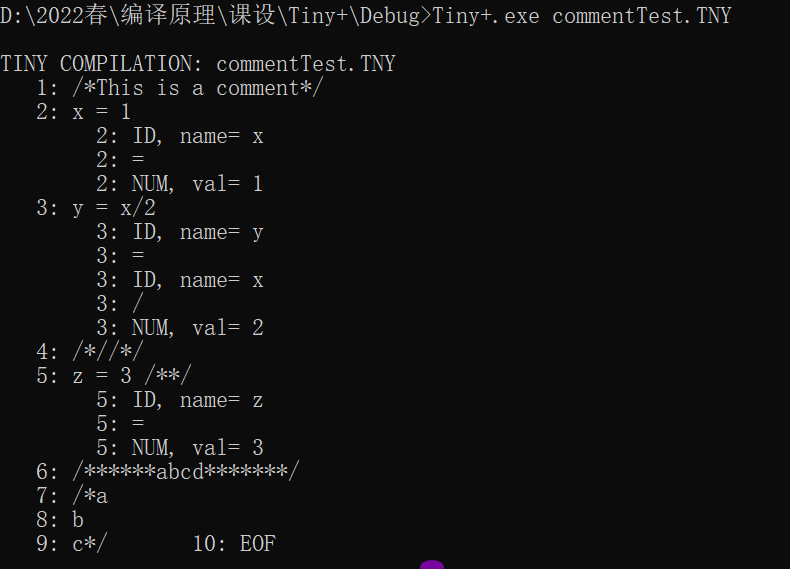 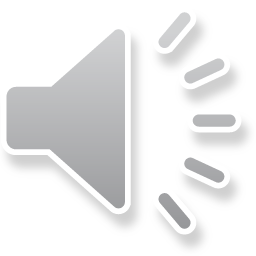 5. 实际测试
在对注释的测试文件float_test.TNY中，根据各种情况设计了10种测试用例以及2种错误用例，包含了科学计数法识别的DFA的所有路径。
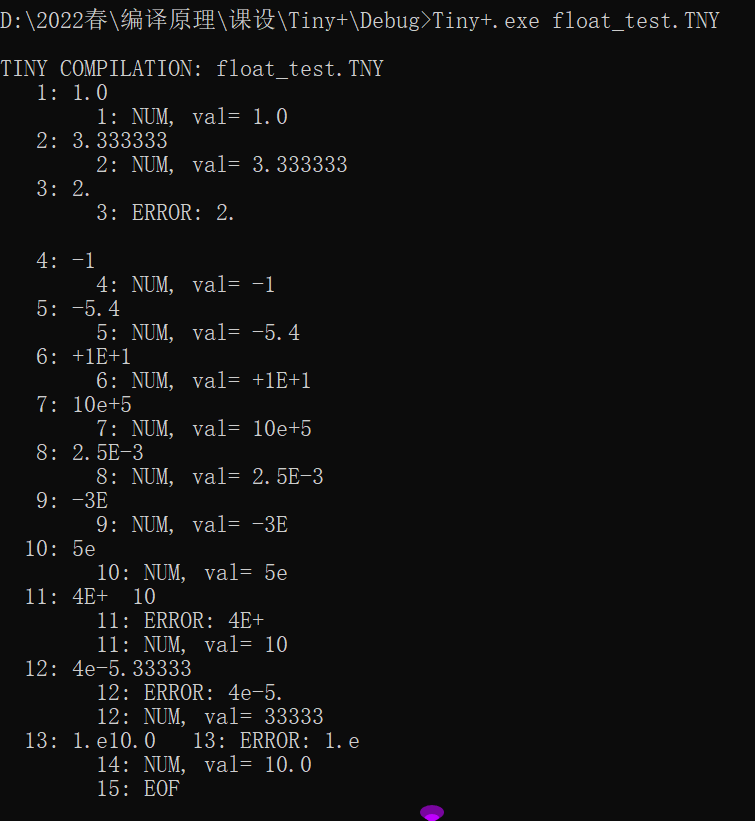 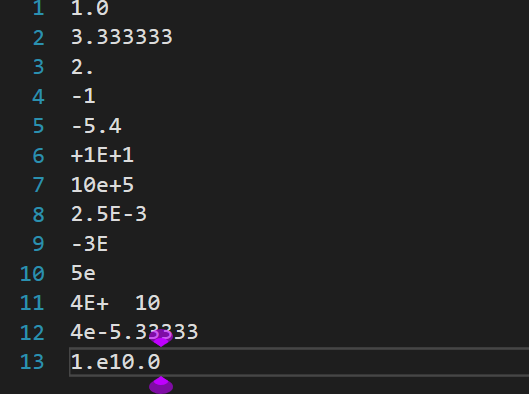 5. 实际测试
针对格式错误的报错，能够做到识别并进行错误提示。
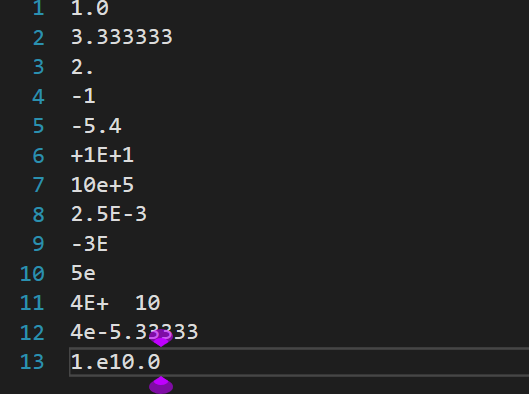 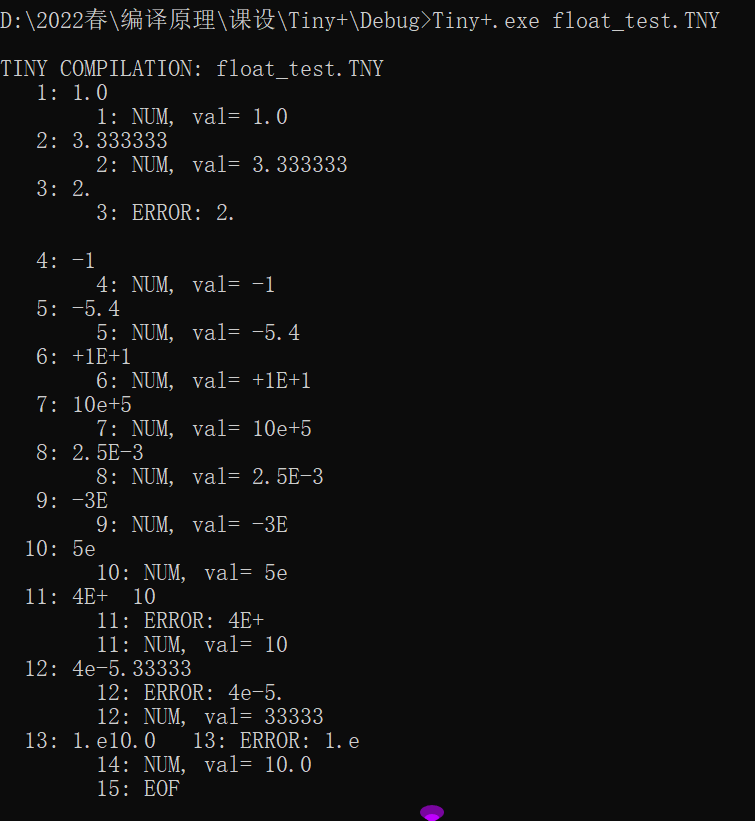 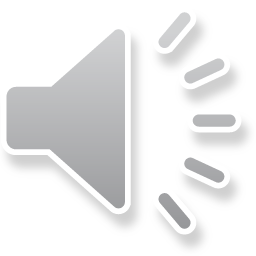 5. 实际测试
测试总结：
编写三个测试程序，覆盖了所有19种路径。测试结果表明，本次实验中新增部分的预期功能均已达到。
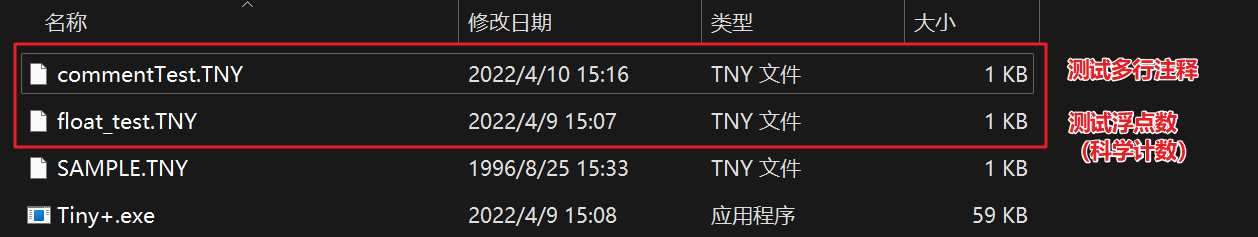 谢谢！
陆逸凡
2019141090163